The Macrofungi Collections Consortium TCN and North American Mycophiles:Enhancing a Long-Standing Relationship
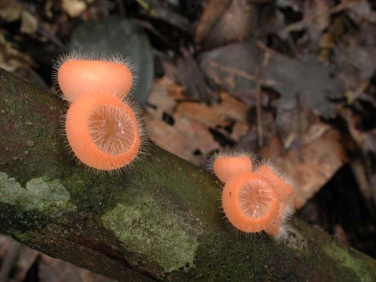 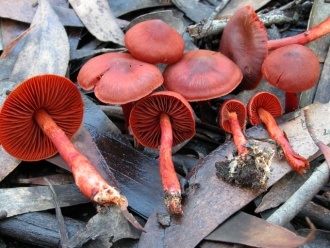 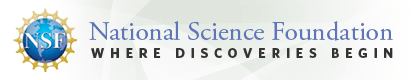 [Speaker Notes: For this project we have fomed an alliance of essentially all of the herbaria that document the history of research on macrofungi over the past 150 years to digitize these specimens and make the data available for scientific research and human benefit.]
Goal of the Macrofungi Collections Consortium
To build an enduring alliance of the U.S. herbaria  whose collections document the past 150 years of research on macrofungi that will digitize and share specimen data in support of a wide range of scientific and educational objectives
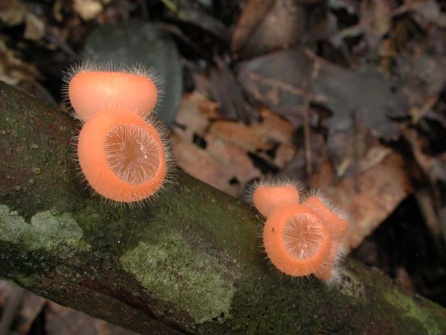 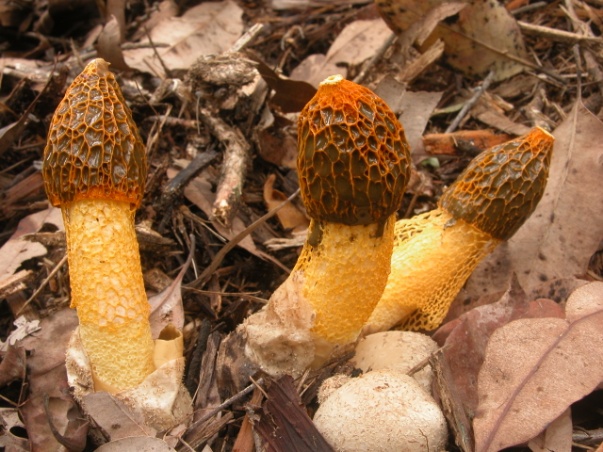 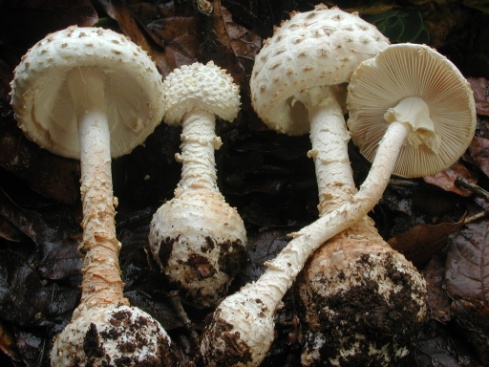 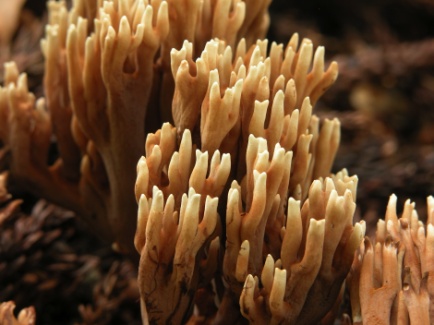 What are Macrofungi?
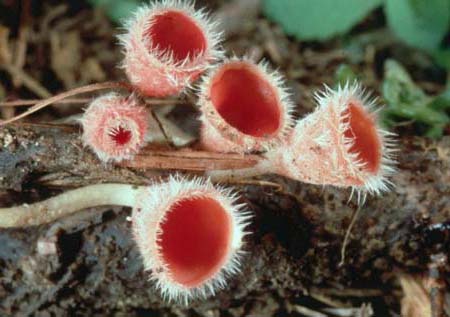 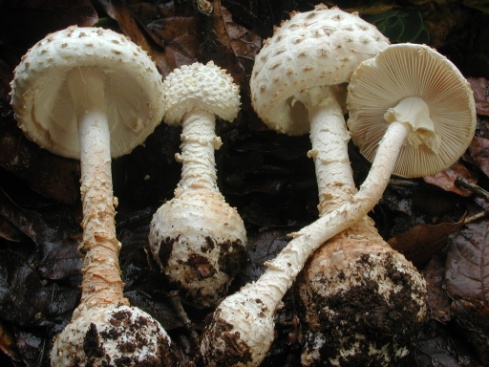 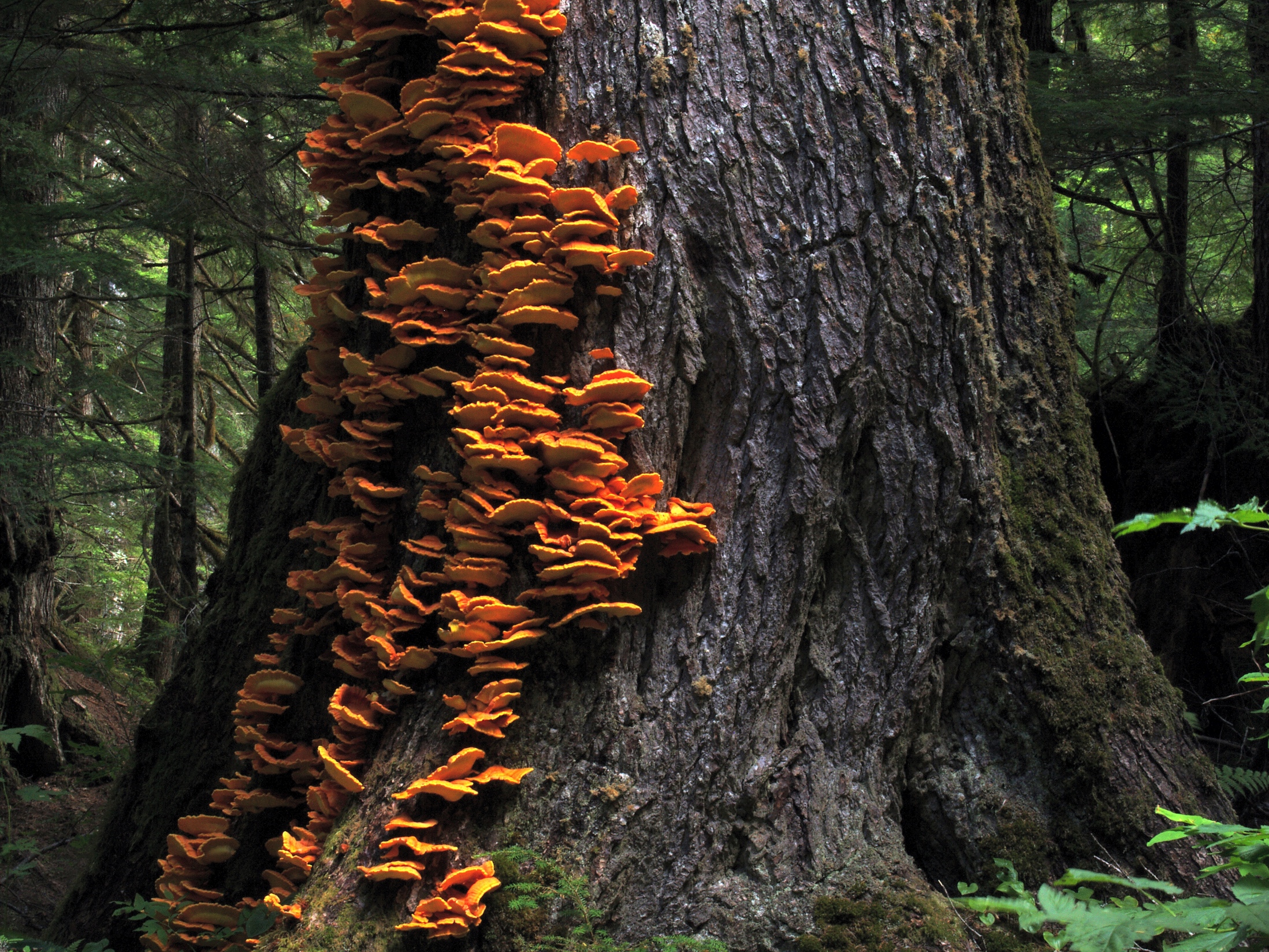 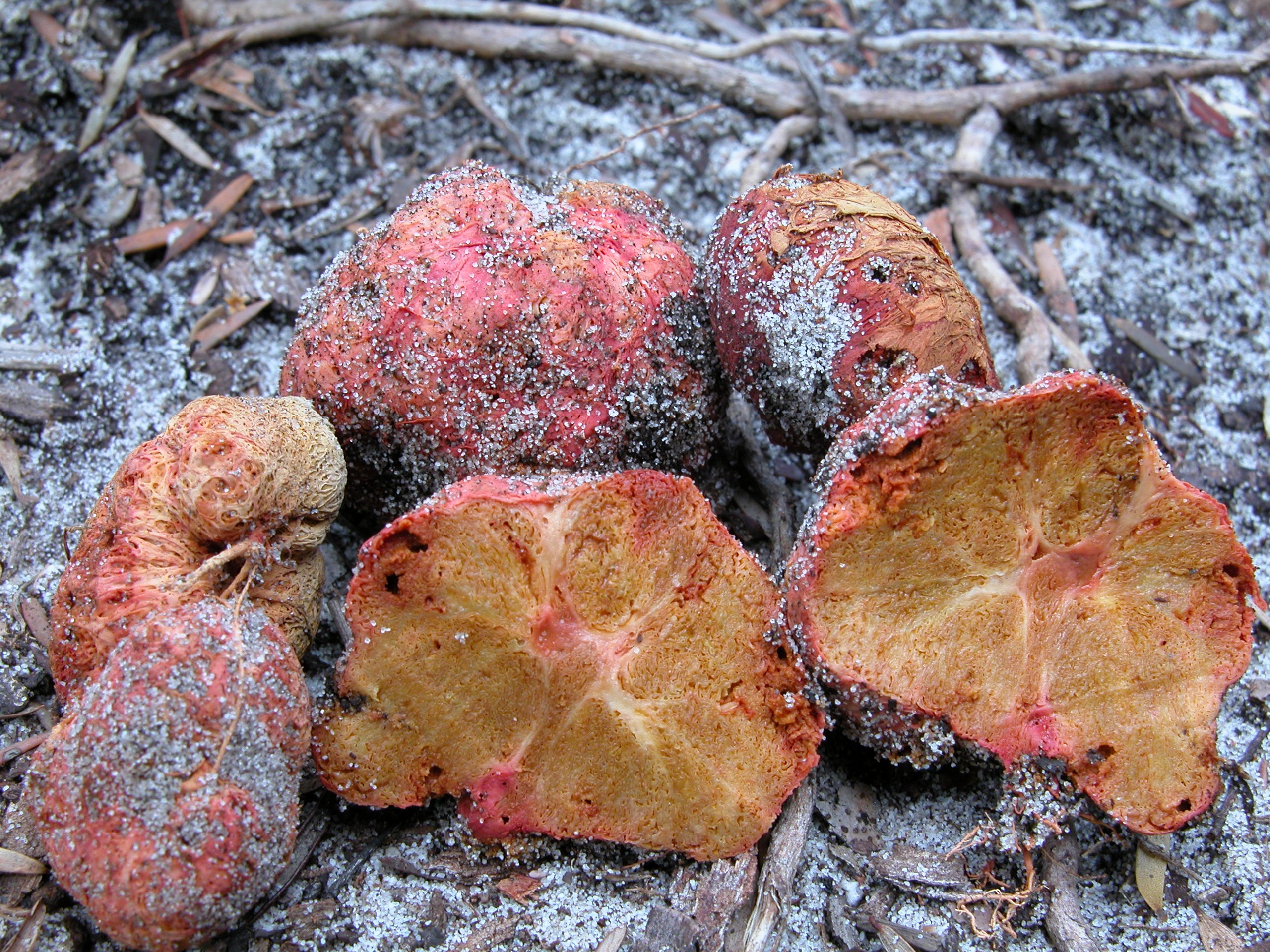 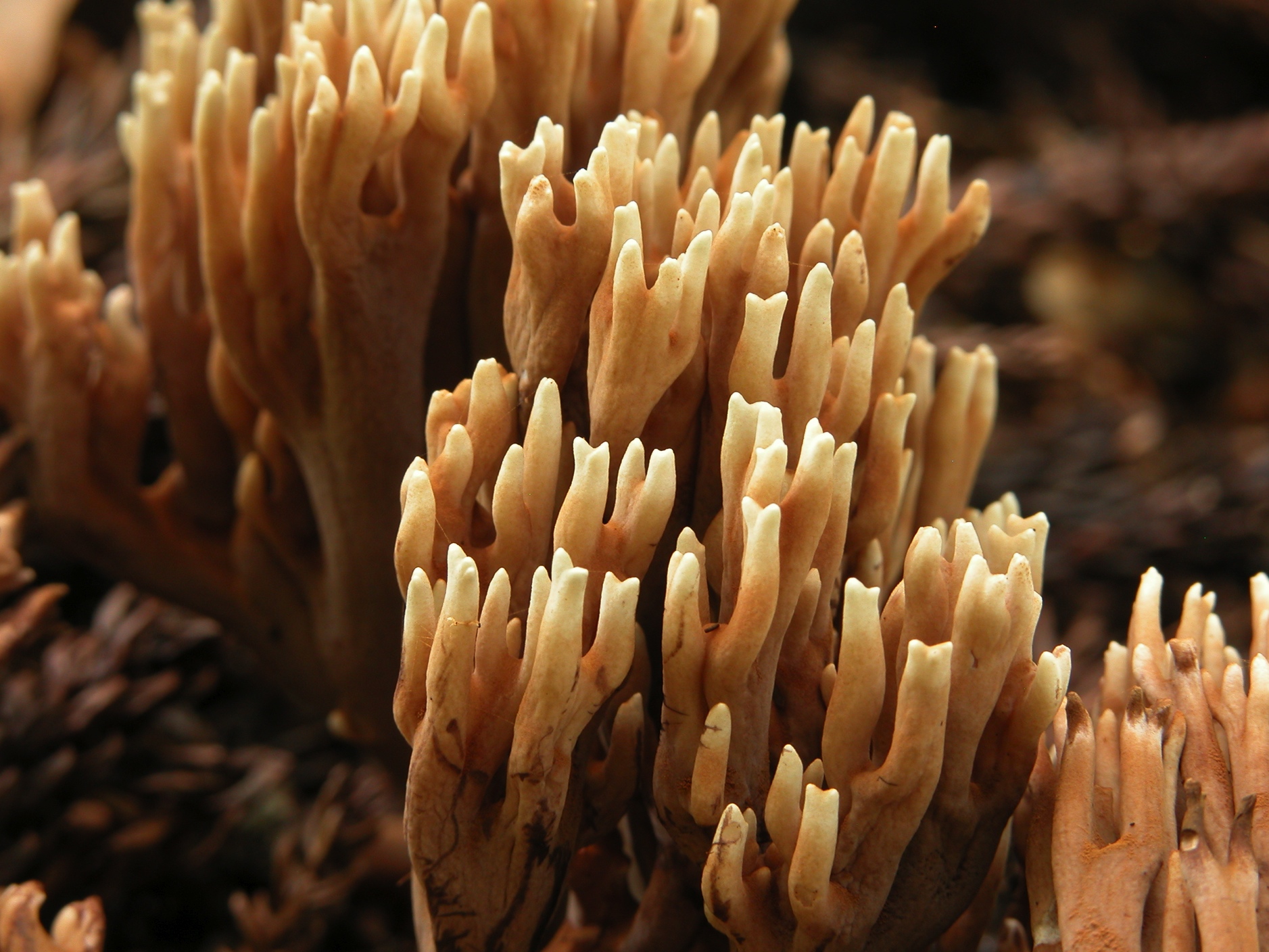 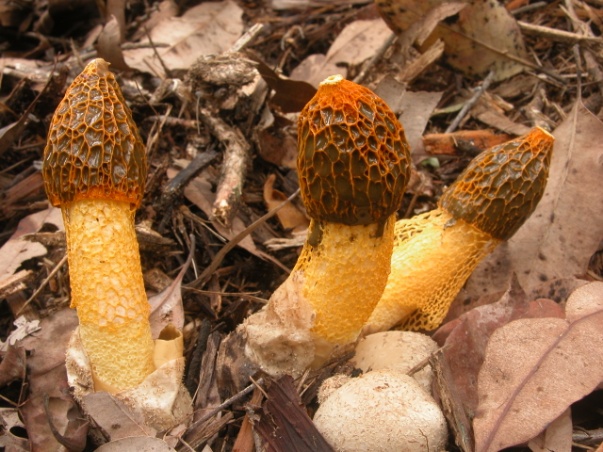 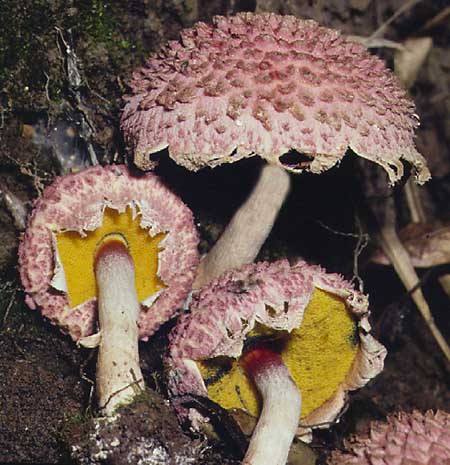 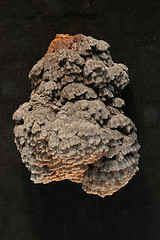 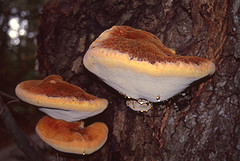 [Speaker Notes: Phylogenetically heterogeneous assemblage (includes both Agaricomycetes and Ascomycetes) 
Produce a conspicuous spore-bearing body that is “fleshy” or “woody” in consistency
Play a key role in plant and animal life and the global carbon cycle. The group includes:
Ectomycorrhizal fungi 
forest pathogens, wood-decay fungi 
 invertebrate predators such as nematode trapping fungi.
Food source for  many animals, including humans
Incubation sites for many arthropod groups.]
Why we care about Macrofungi
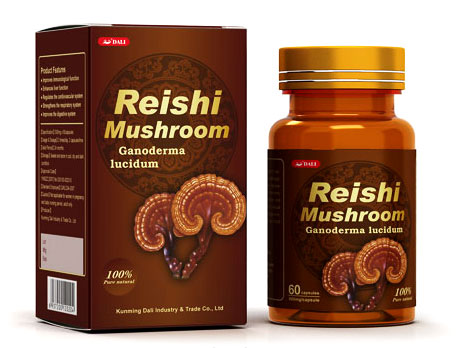 Food
Pharmaceuticals
Recreation
Forest health
Bioremediation
Crafts
Beauty
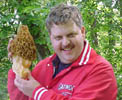 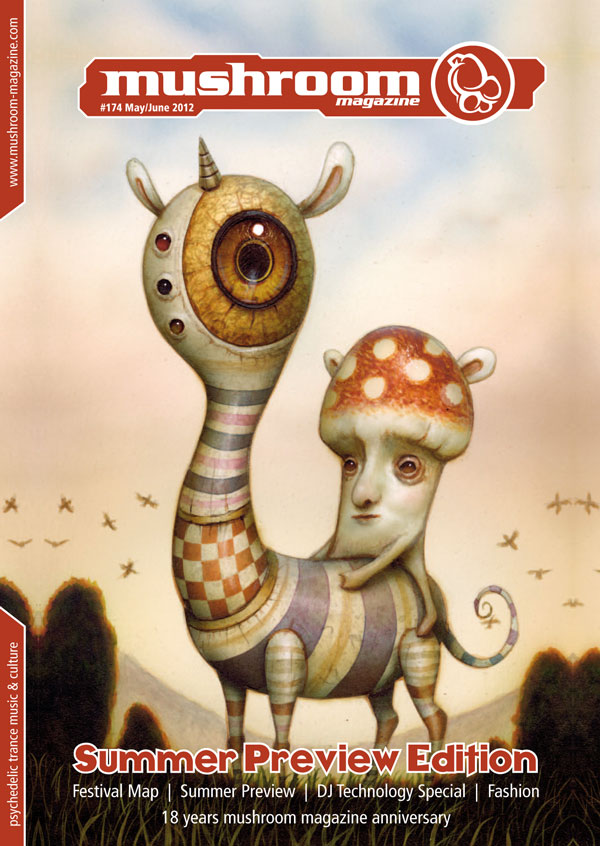 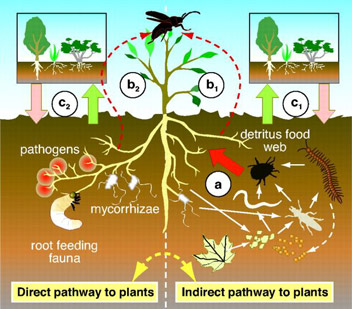 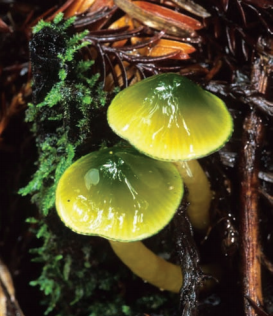 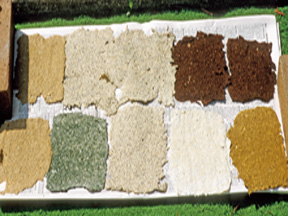 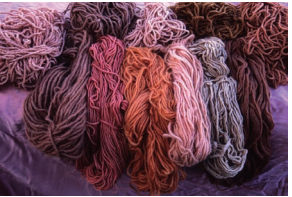 The Consortium of Collections Institutions:35 institutions, including 3 botanical gardens, two natural history museums, and 31 universities from 24 states
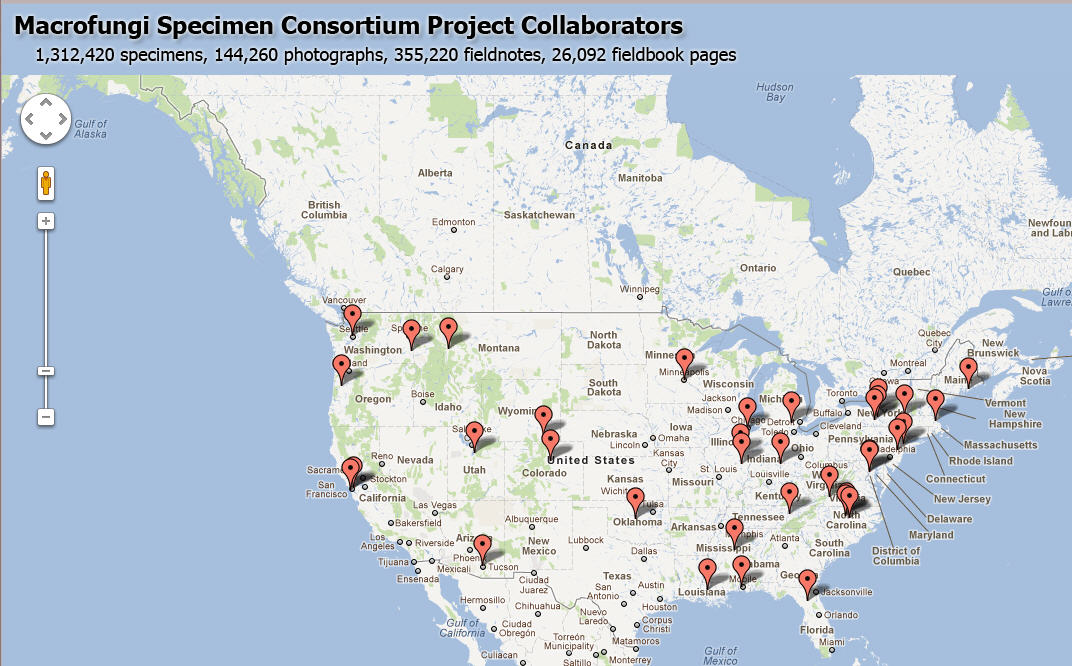 Digitize Specimen Data, Fieldnotes, Photographs
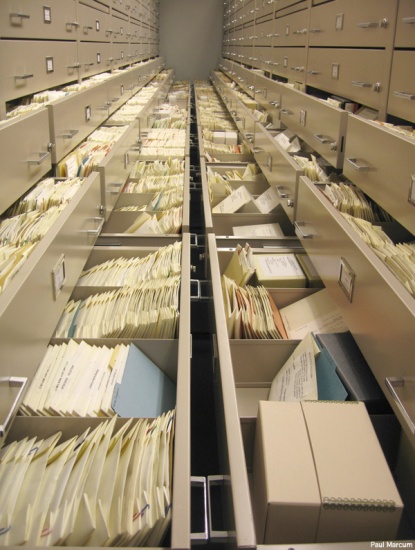 Data to be digitized:
700,000 specimen records (combined with 600,000 previously digitized specimens for a total of 1.3 million)

70,000 specimen images

144,260 photographs of living fungi (represented in specimen collections)

26,092 fieldbook pages

355,220 field notes, spore prints
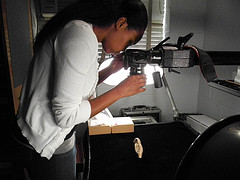 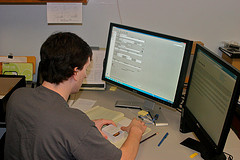 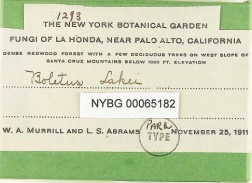 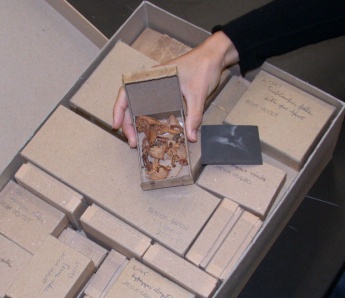 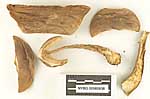 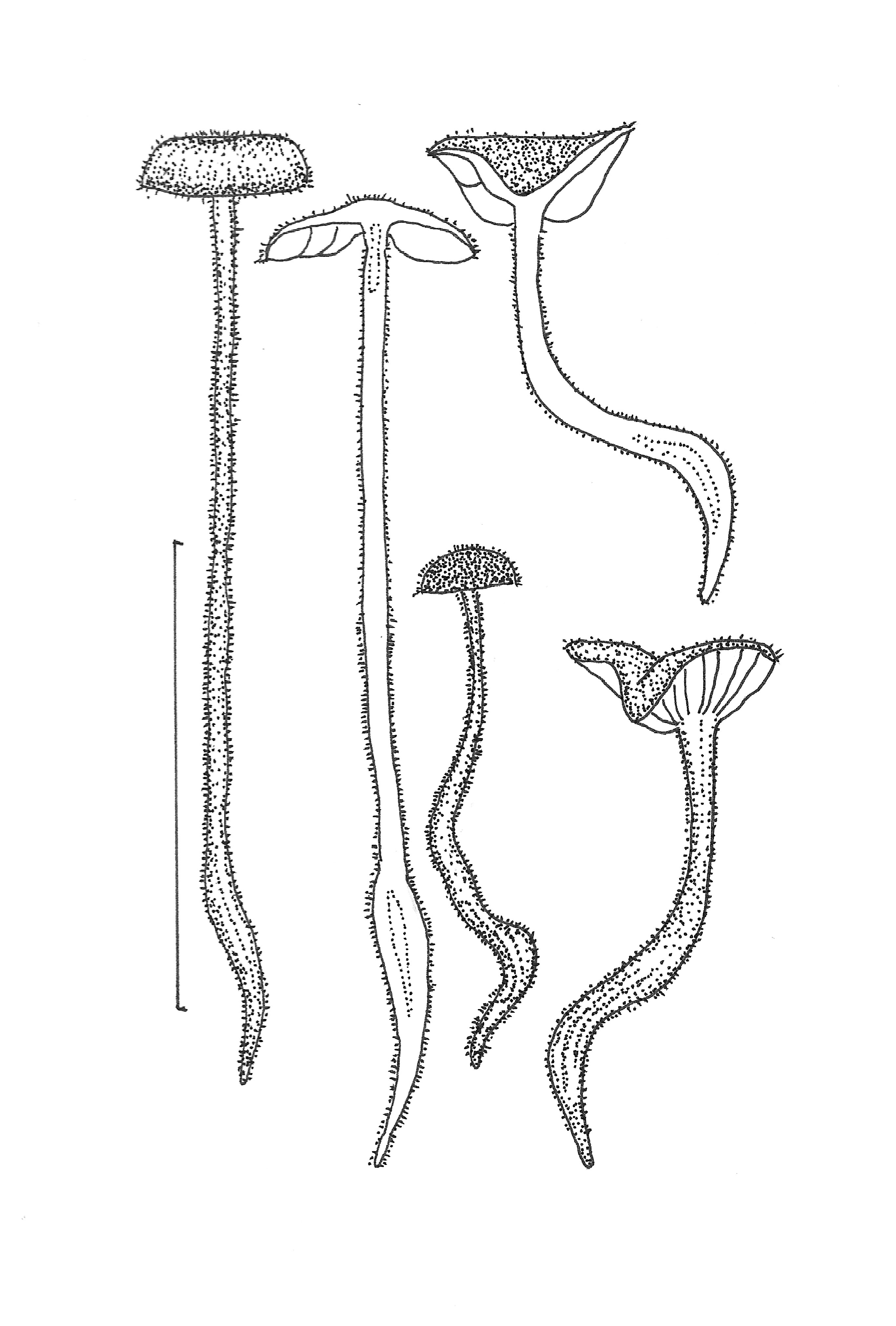 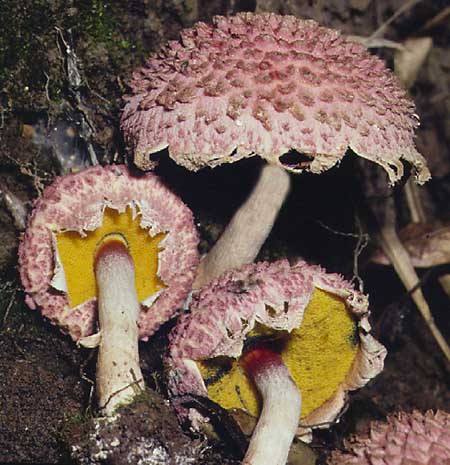 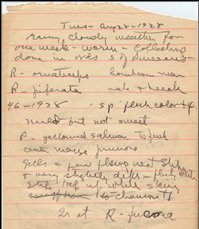 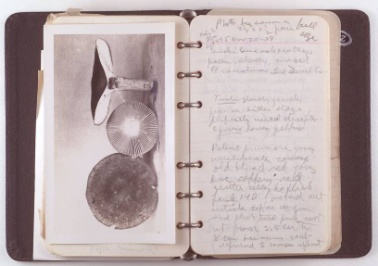 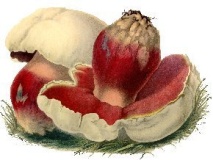 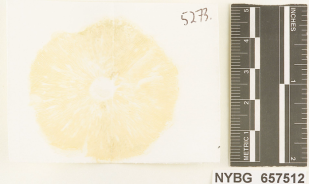 Disseminate Data through the Mycology Collections Portal
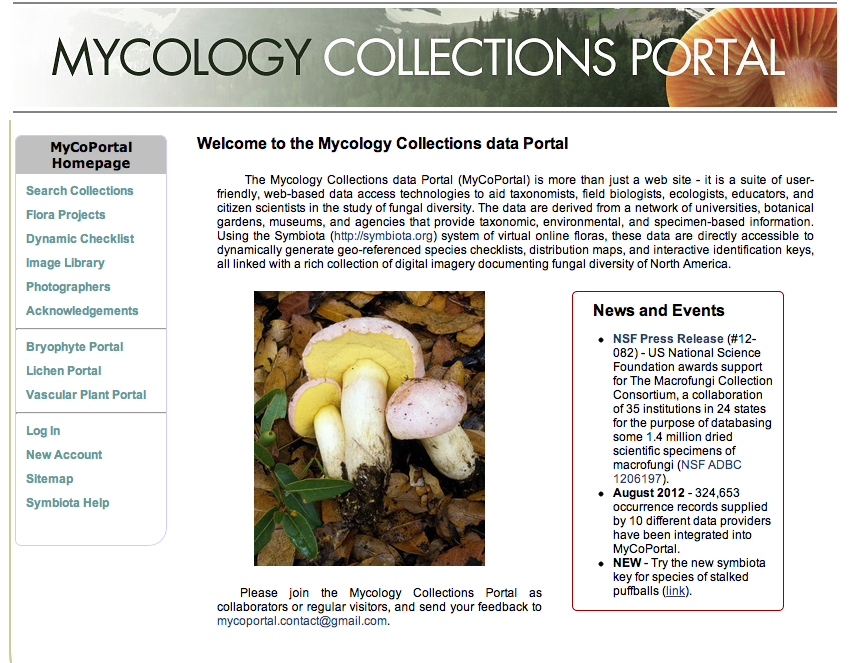 As of Sep 2012:
401,000 occurrence records supplied by 9 different data providers have been integrated into MyCoPortal.
http://mycoportal.org/portal/index.php
Public Participation in the MaCC
Amateur mycologists (=mycophiles) help with data editing, add content to the MycoPortal website and use data from the MycoPortal for their education and biodiversity documentation projects

Crowdsourcers help with transcription of specimen labels, and have the opportunity to learn more about fungi, natural history collections in general
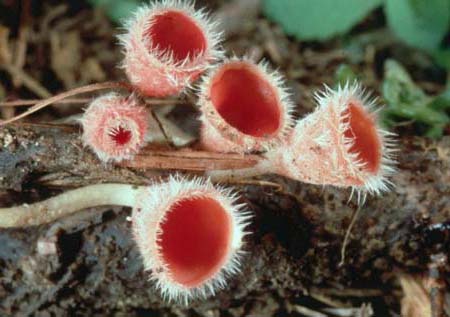 Objectives of the Public Partnership
Develop a corps of expert volunteers to help
edit and augment specimen records

     Provide an outlet for the publication of information gathered by citizen scientists 

    Build a closer relationship between citizen scientists and MaCC herbaria for mutual benefit
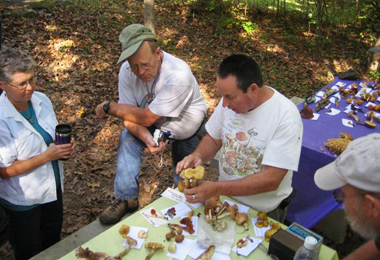 The Amateur Mycology Community


“To promote, pursue and advance the science of Mycology”
72 clubs nationwide affiliated with the North American Mycological Association
Conduct field outings – local, regional and nationwide
Document  fungal biota through observations and collections
 Educate the general public about 
      fungi
Communicate through meetings, 
      Mushroom Observer
Publish:  McIlvainea, Mushroom, etc.
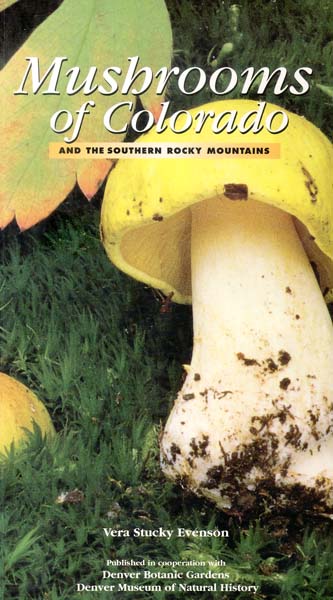 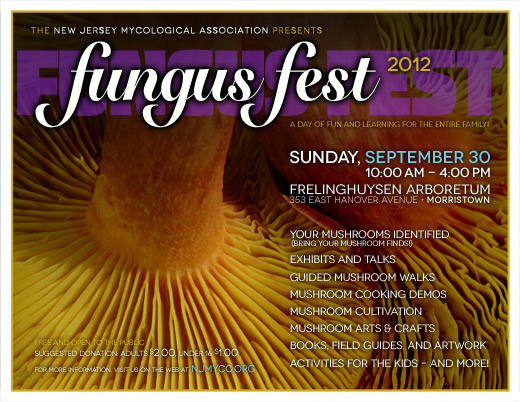 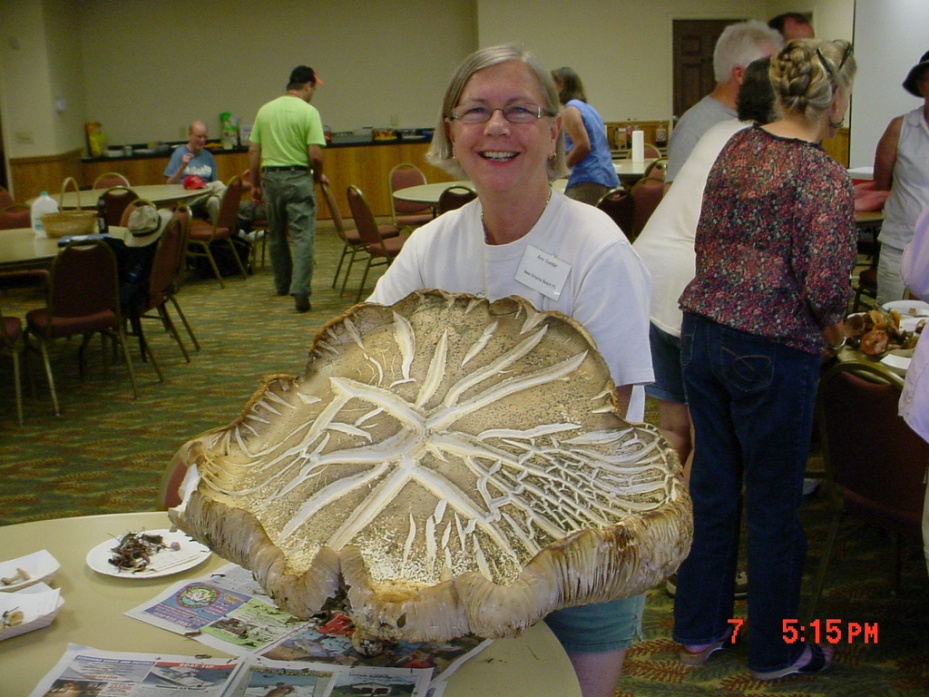 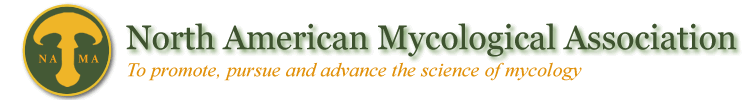 Amateur and Professional Mycology: An Enduring Partnership
Professional mycologists serve as lecturers, identifiers at club events; publish field guides designed for use by amateur community
Share information about fungi through Mushroom Observer
Amateurs make and maintain collections
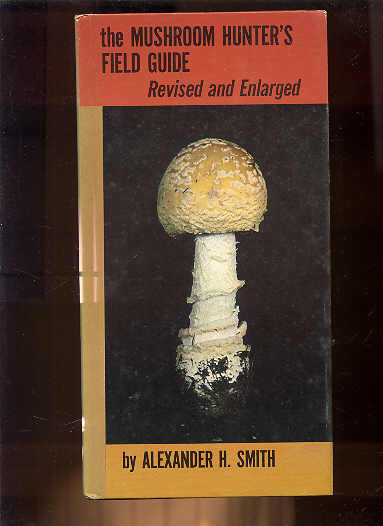 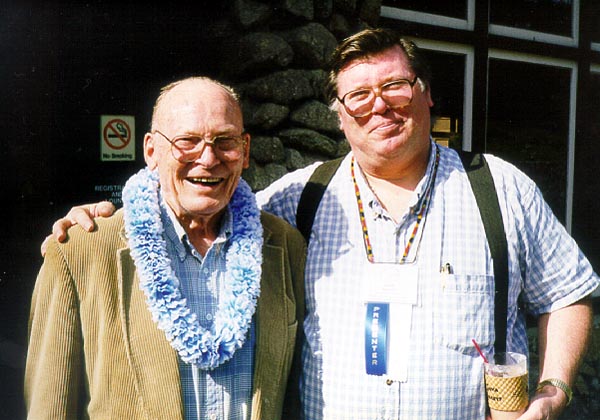 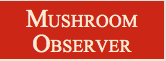 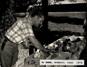 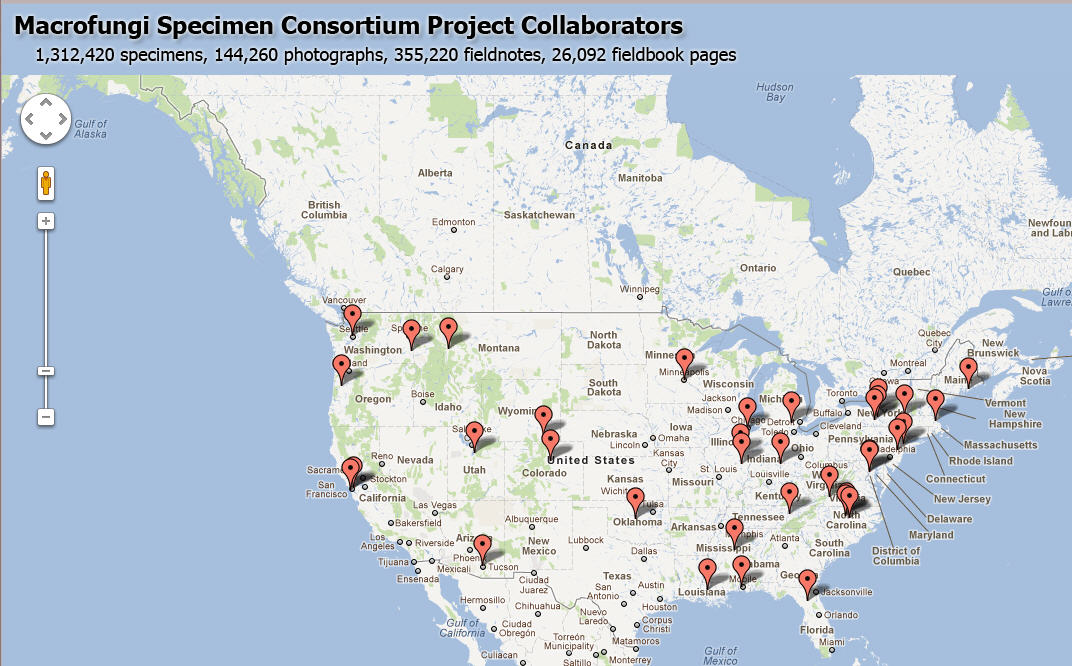 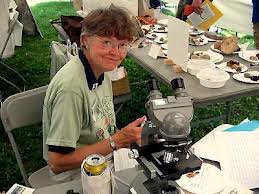 Objective of Crowd Sourcing Component
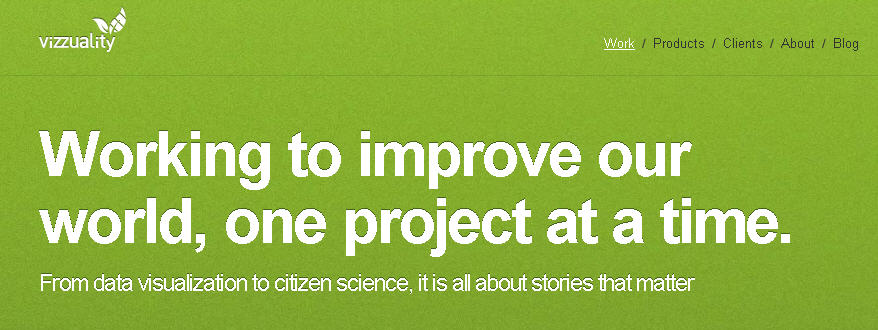 Create opportunity for participation in the project by citizen scientists beyond the amateur mycology community

Nuture an interest in fungi and collections in the crowdsourcing community and draw them into participation in amateur mycology community
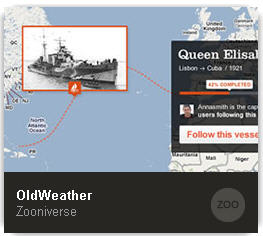 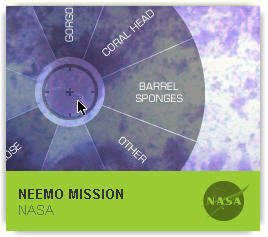 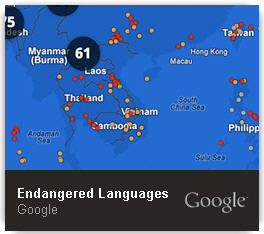 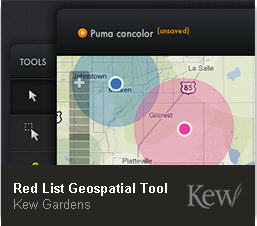 Opportunities and Challenges
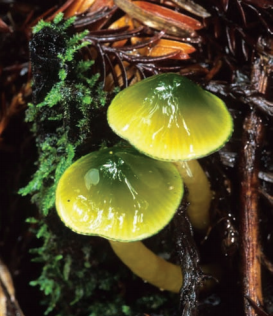 Opportunities
Can help the MaCC project meet and maybe even exceed promised deliverables
Can help sustain regional herbaria
Can improve science literacy and appreciation of the value of collections

Challenges
Volunteers are not interested in participating
Volunteers participate but do not feel appreciated  
Mission creep:  Enthusiasm about the portal feeds ambition for a larger initiative that overshadows, or becomes confused with the primary MaCC objectives
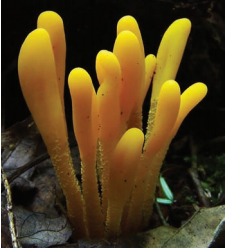 MaCC Public Participation To-Do List
Amateur Mycologists I Have Known (or Known of)
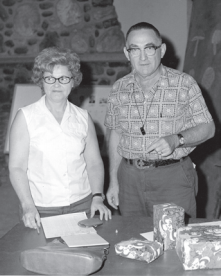 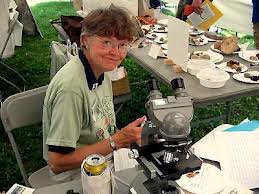 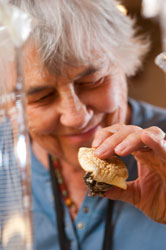 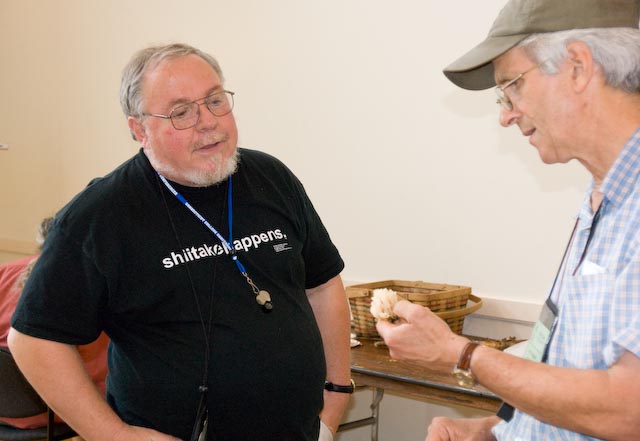 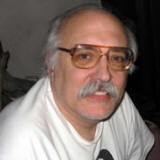 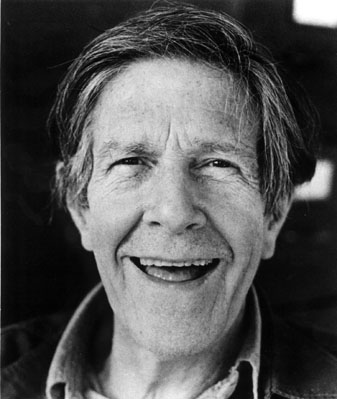 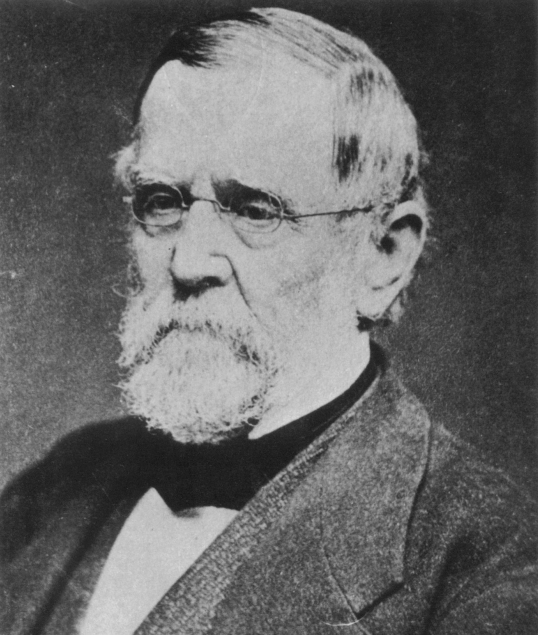 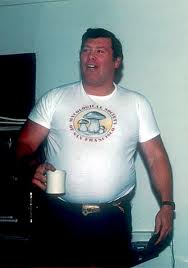 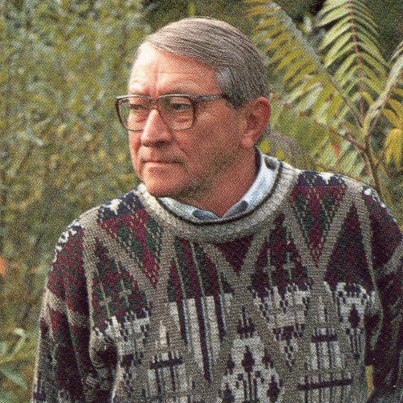 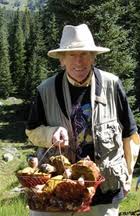 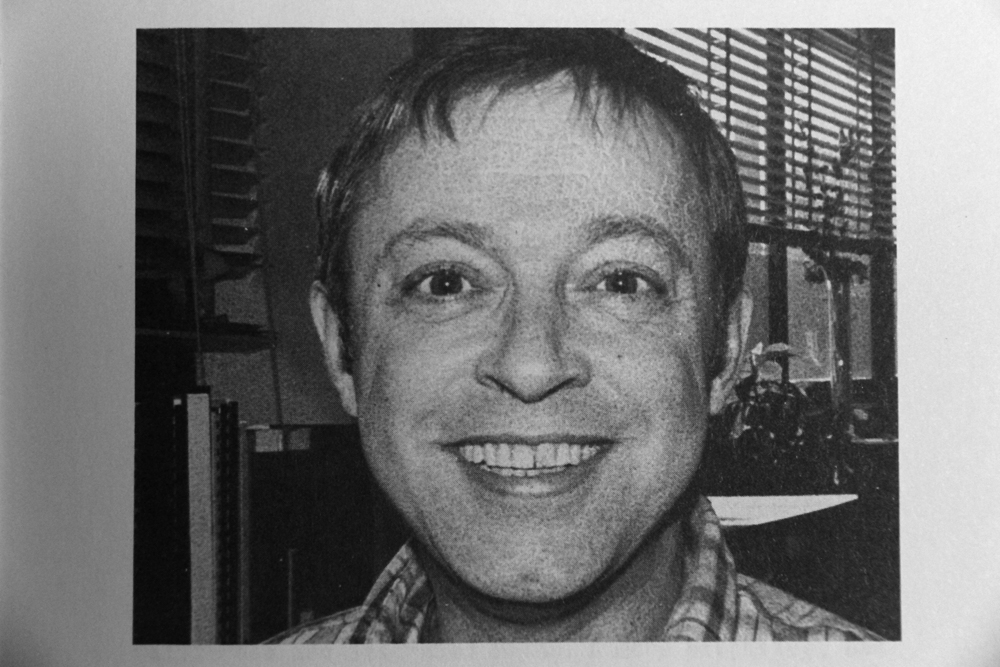 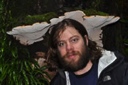 Charles Frost Shoemaker of Brattleboro
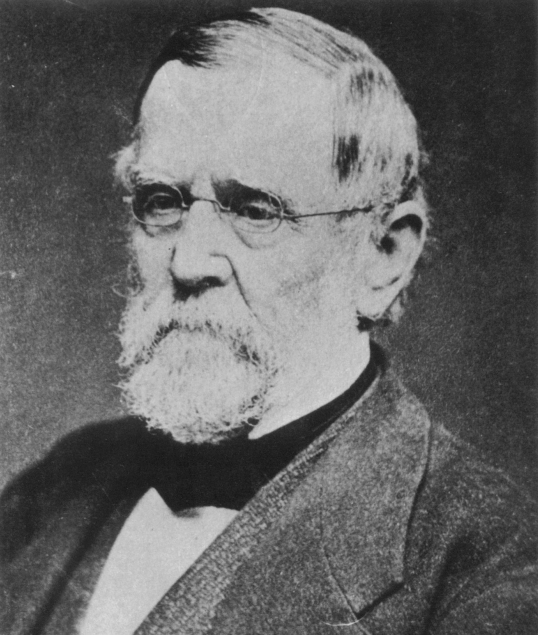 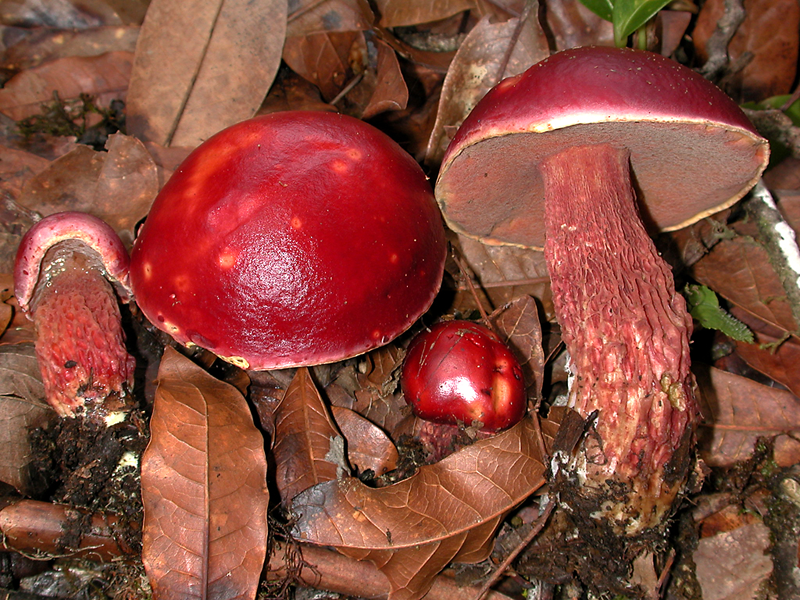 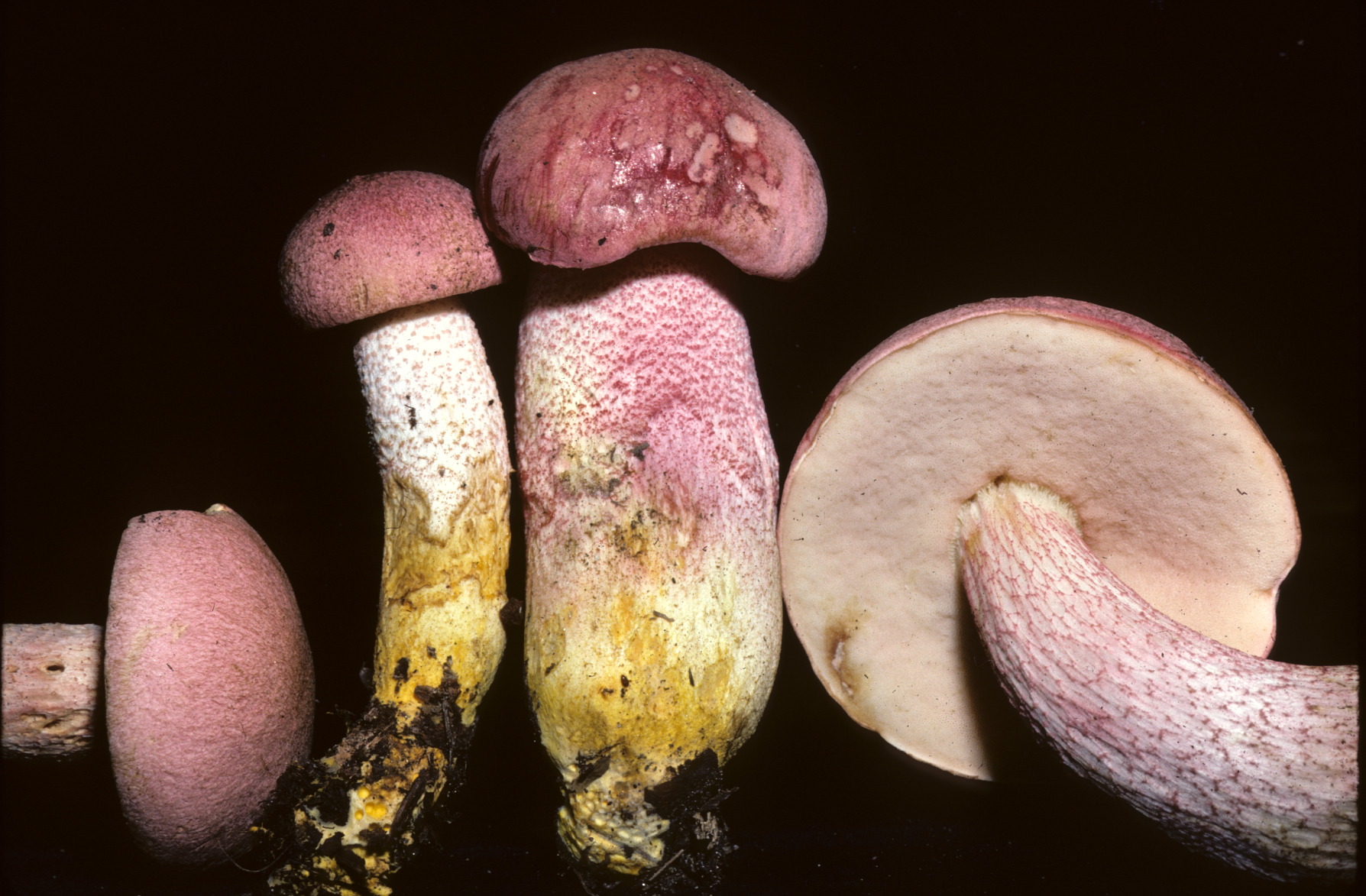 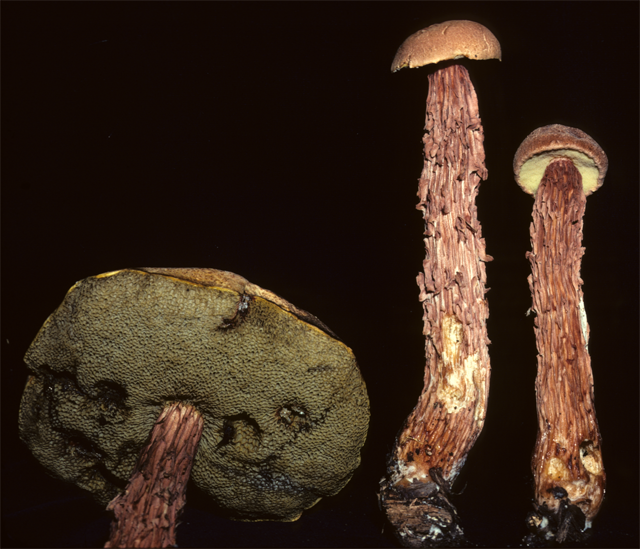 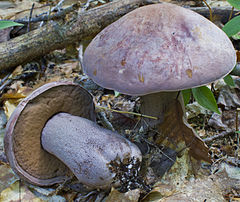 “Whatever I have acquired of science in my life came through search for health and mental entertaimnent; science is not my profession – shoemaking is.”
-Charles Frost
1801-1880